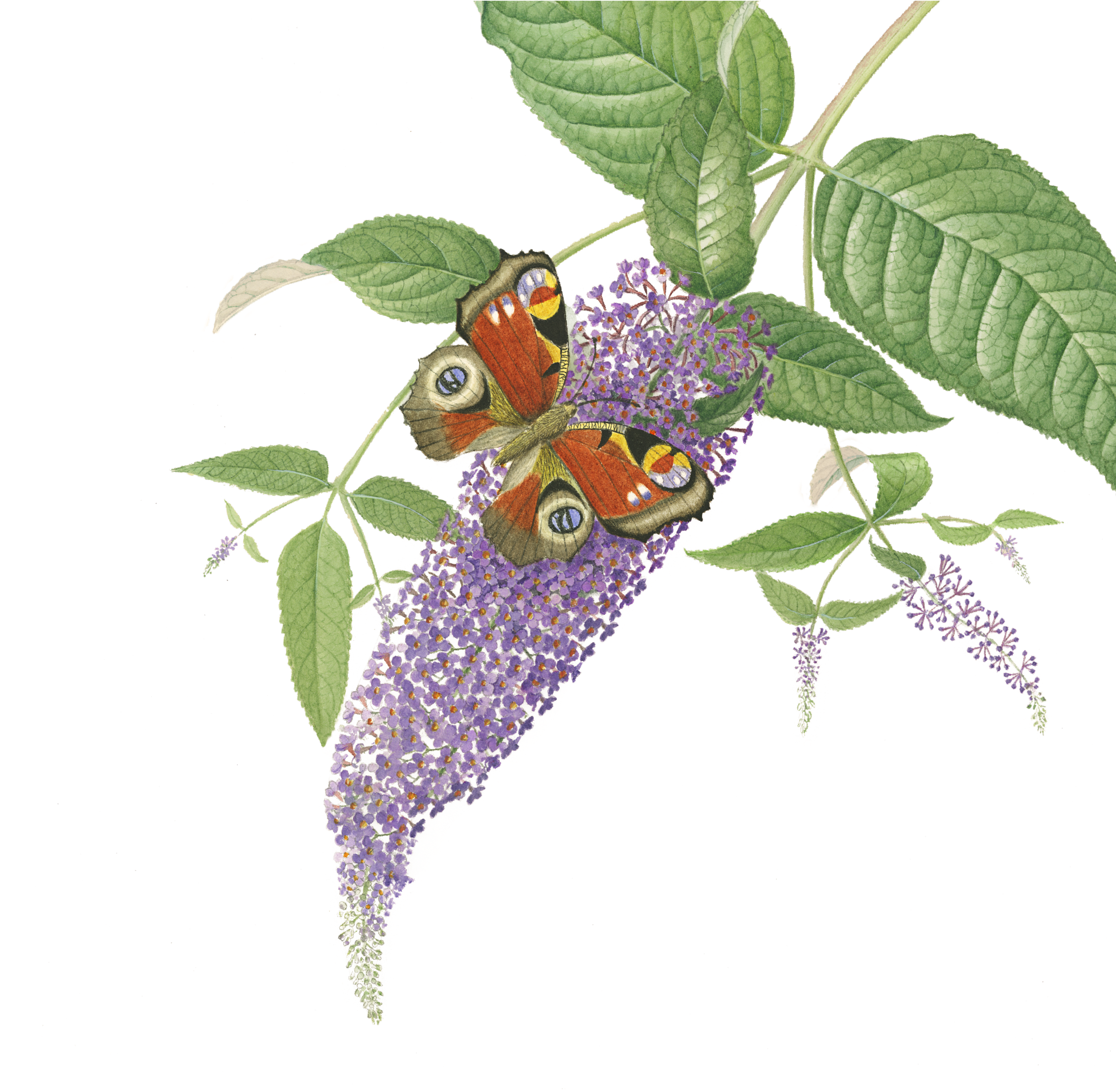 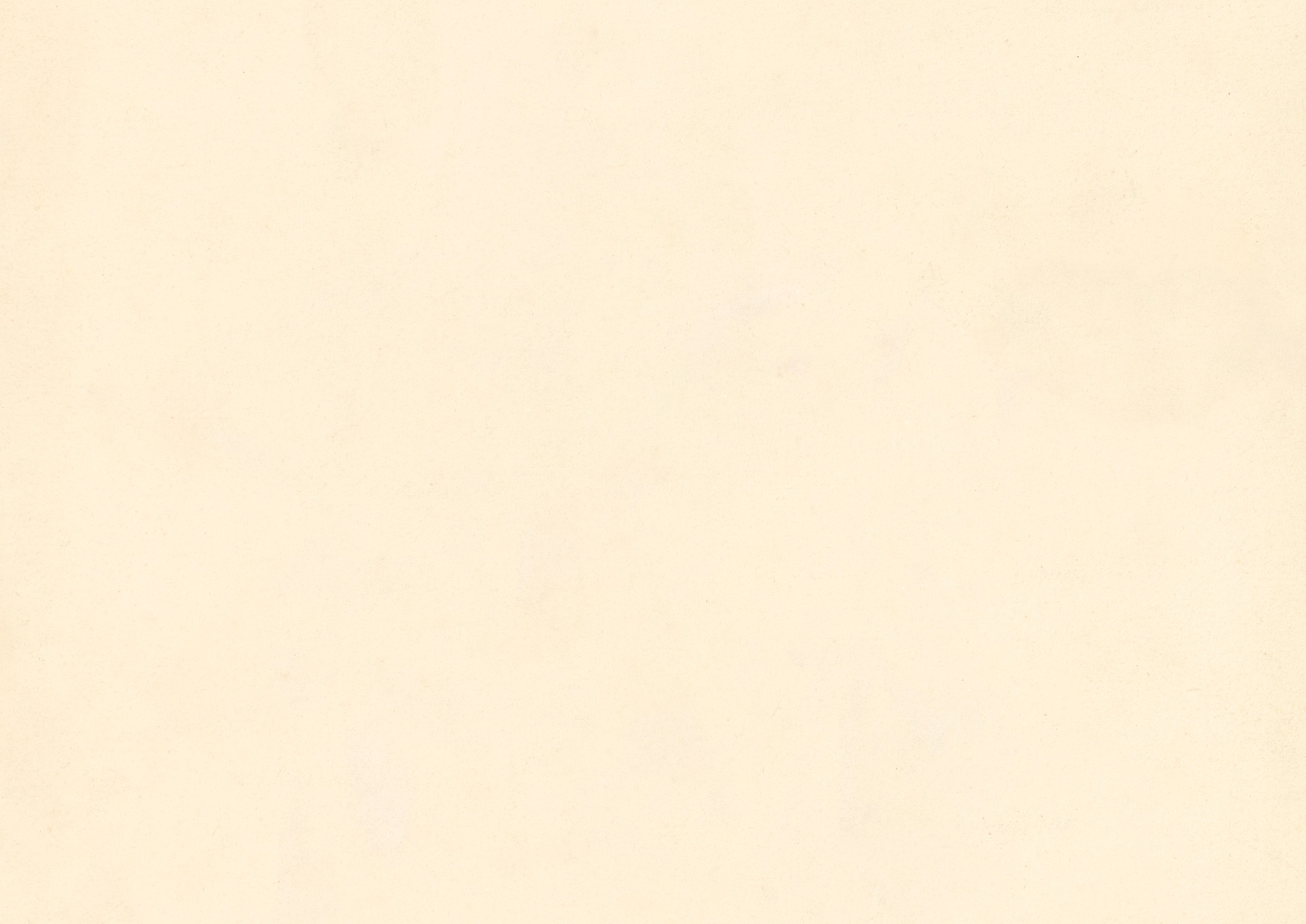 DEPARTMENT  OF BIOLOGY
NAME OF PRESENTATION
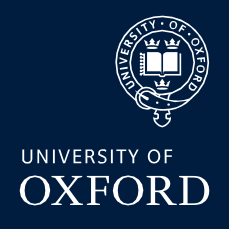 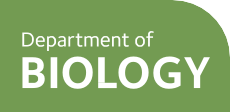 August 2021
TITLE OF SLIDE HERE
Body text of slide here
Contact Details
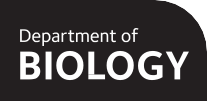